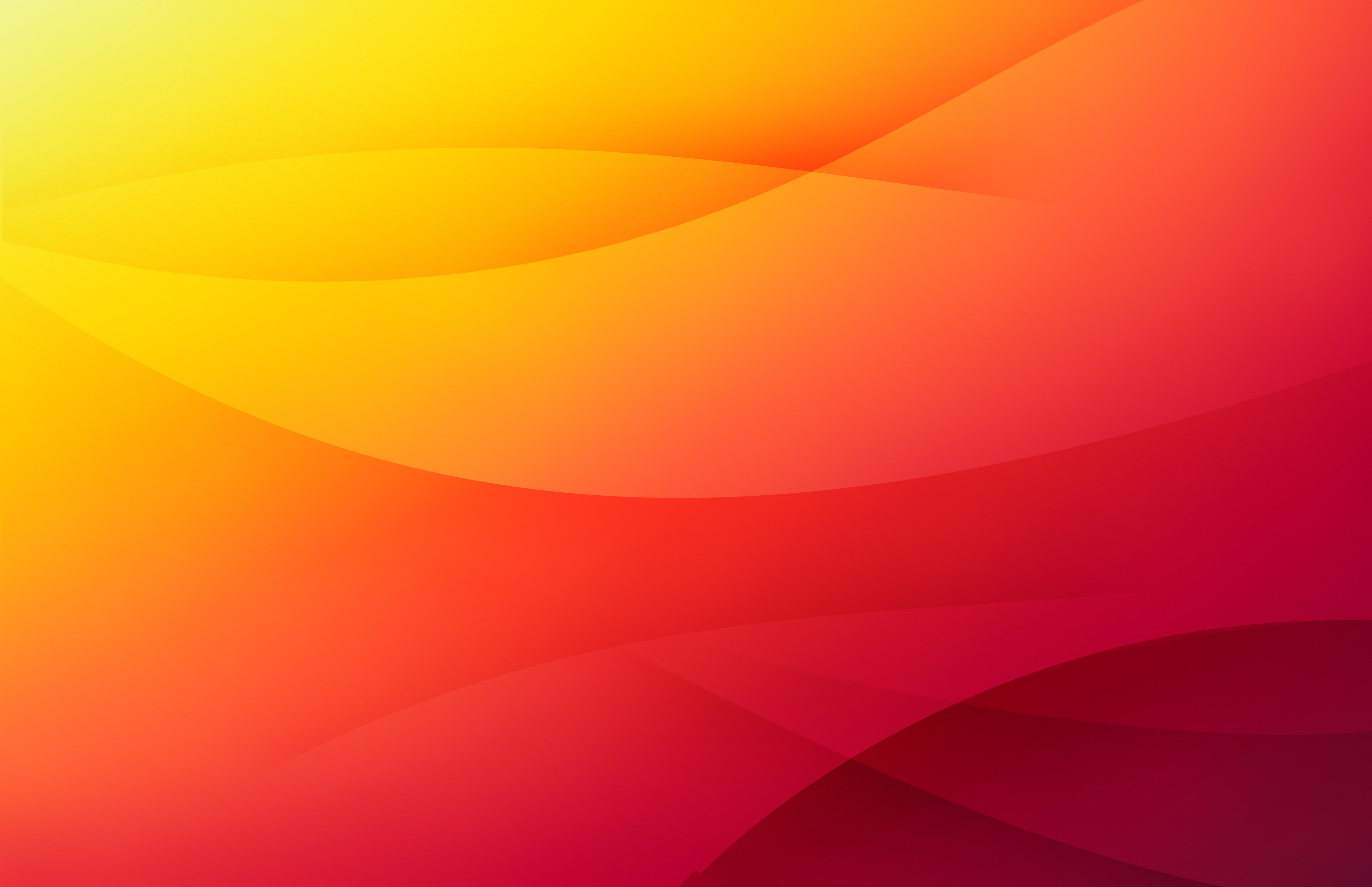 Lady Bird Deeds
UAW-FCA-Ford-General Motors Legal Services Plan
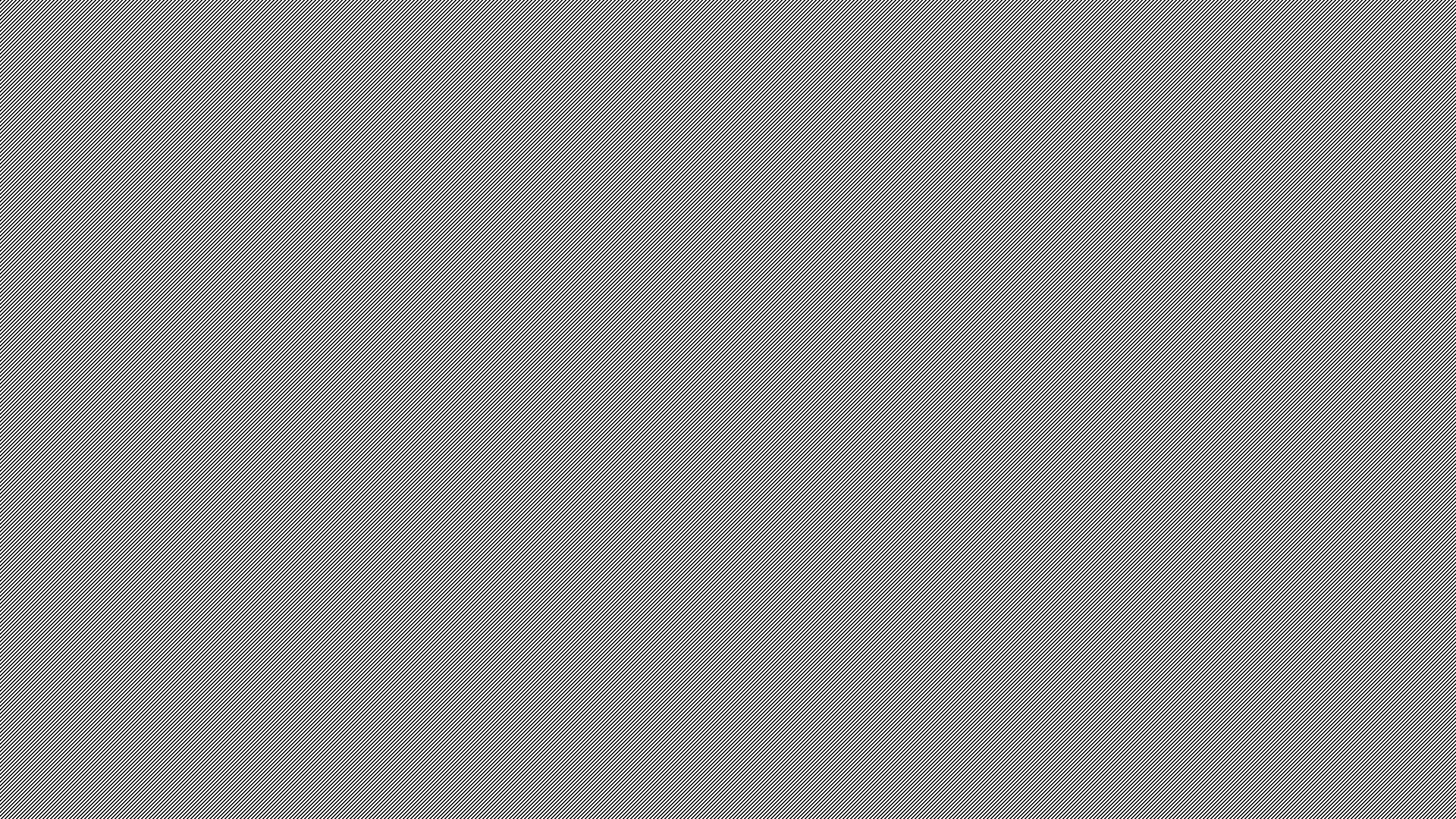 A special deed that conveys ownership of your property to your chosen beneficiaries upon your death without the need for probate.

You still keep ownership and control over that property during your lifetime.

This special deed is not available in all states. Your Plan attorney will discuss your options with you.
What’s a Lady Bird Deed?(Enhanced Life Estate Deed)
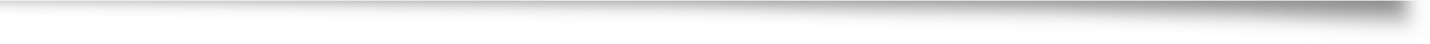 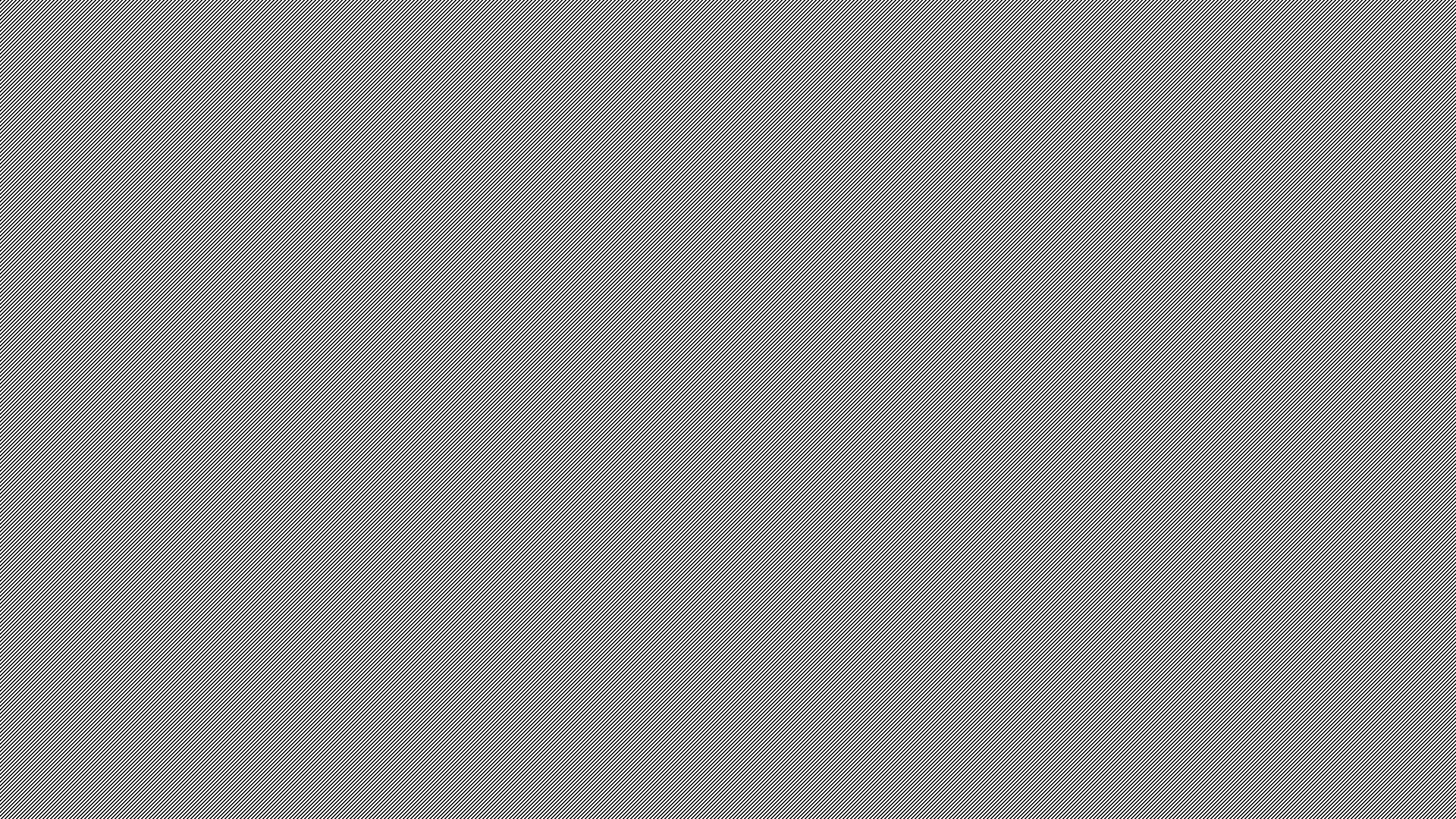 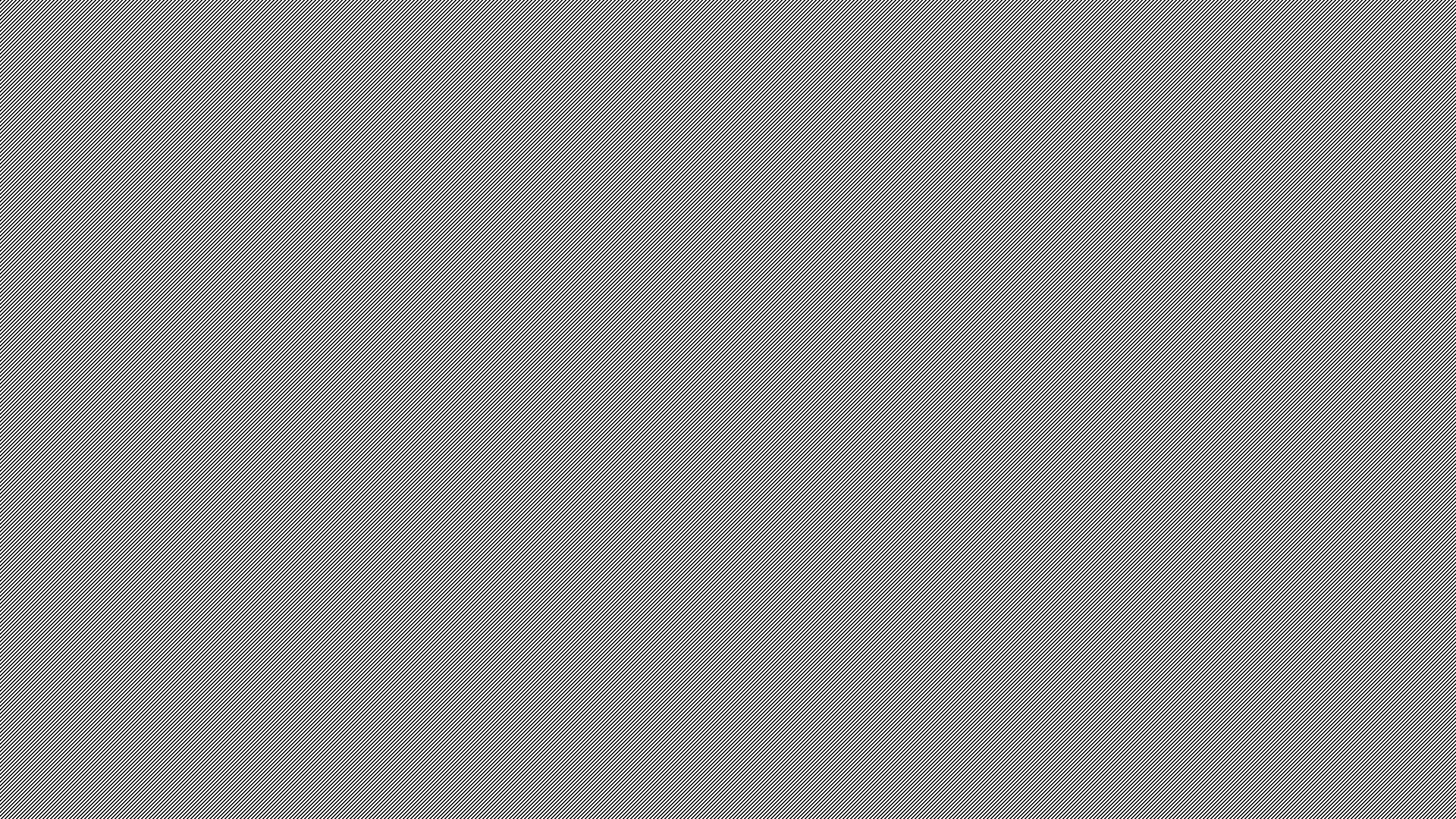 Sample Lady Bird Deed Language
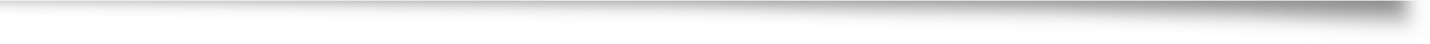 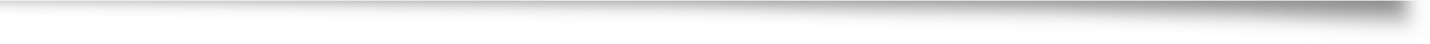 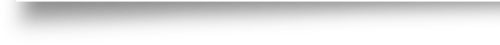 John Jones to John Jones for his life time with unrestricted power to convey the property during his lifetime.  If John Jones has not conveyed the property prior to his death, the property is conveyed as tenants in common to Jane Jones and Joan Jones.
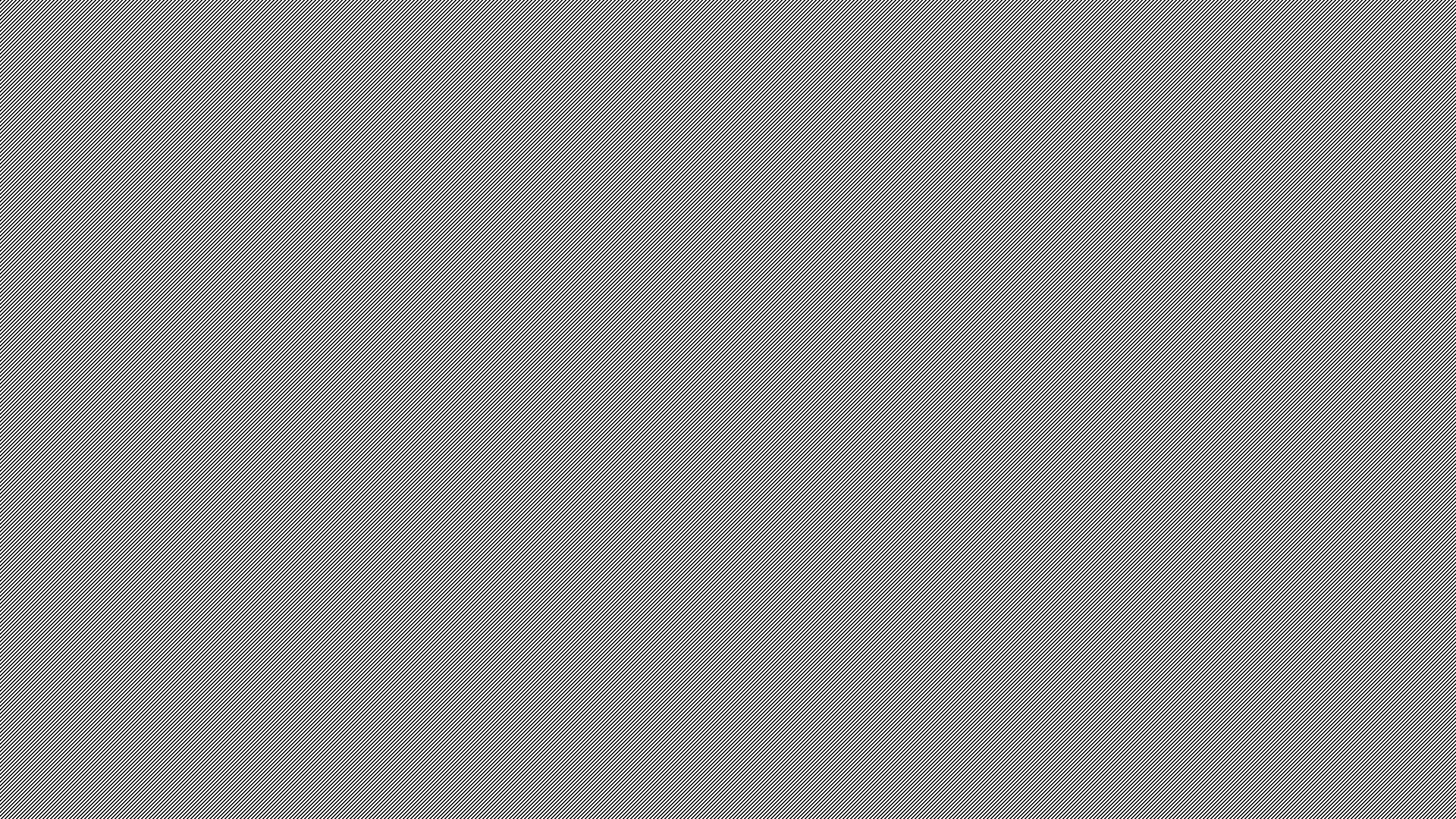 General Advantages
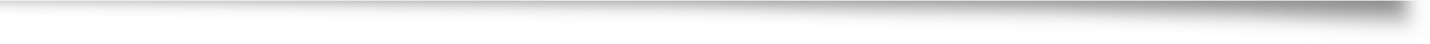 Tax Advantages
Medicaid Advantages
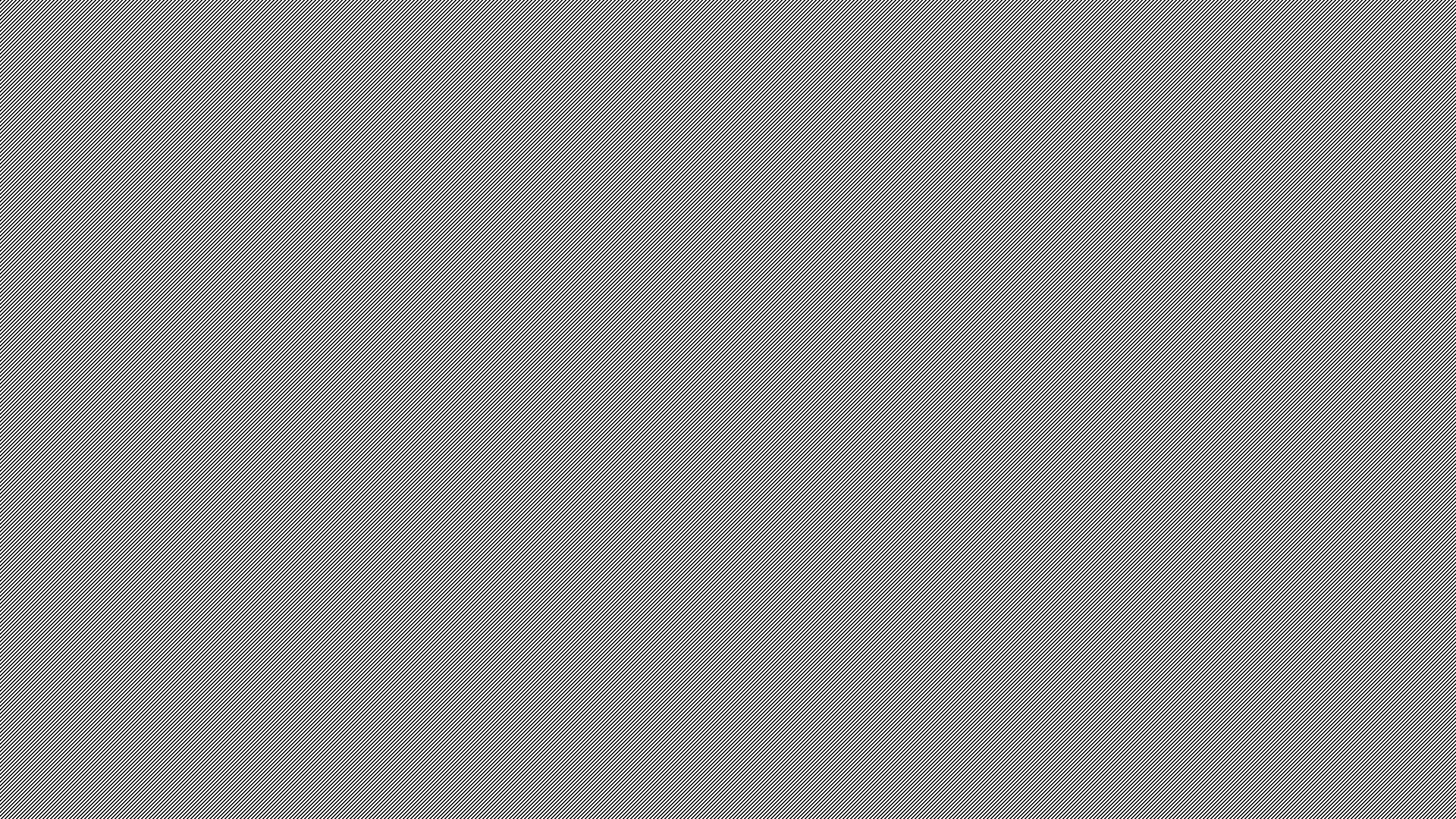 May not work well if you have multiple beneficiaries because:

One person won’t be in charge of the sale or disposition of the property

Disagreements can arise over whether to sell the property or the property’s value
Disadvantages
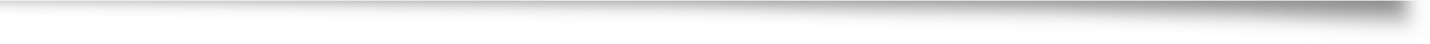 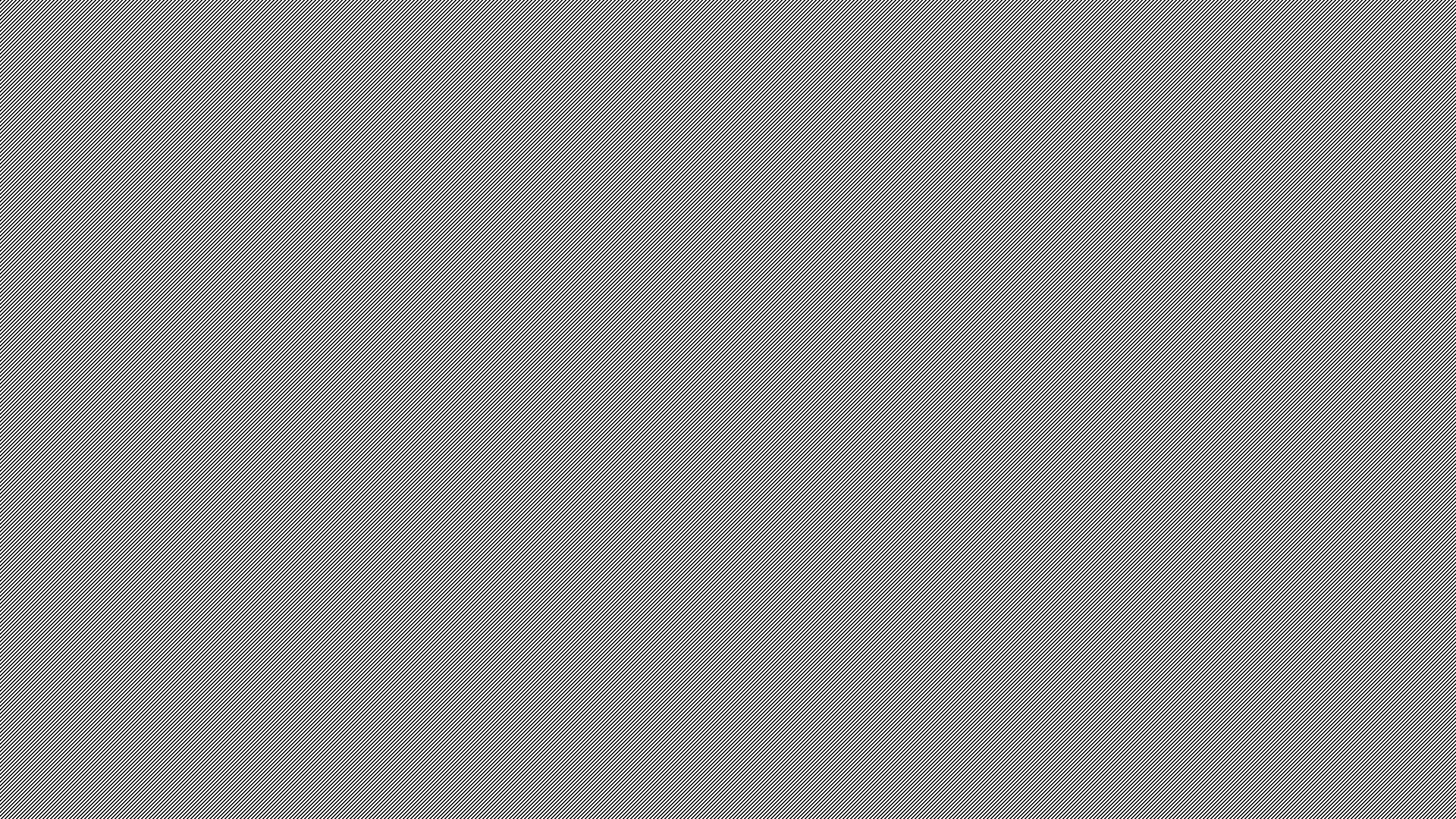 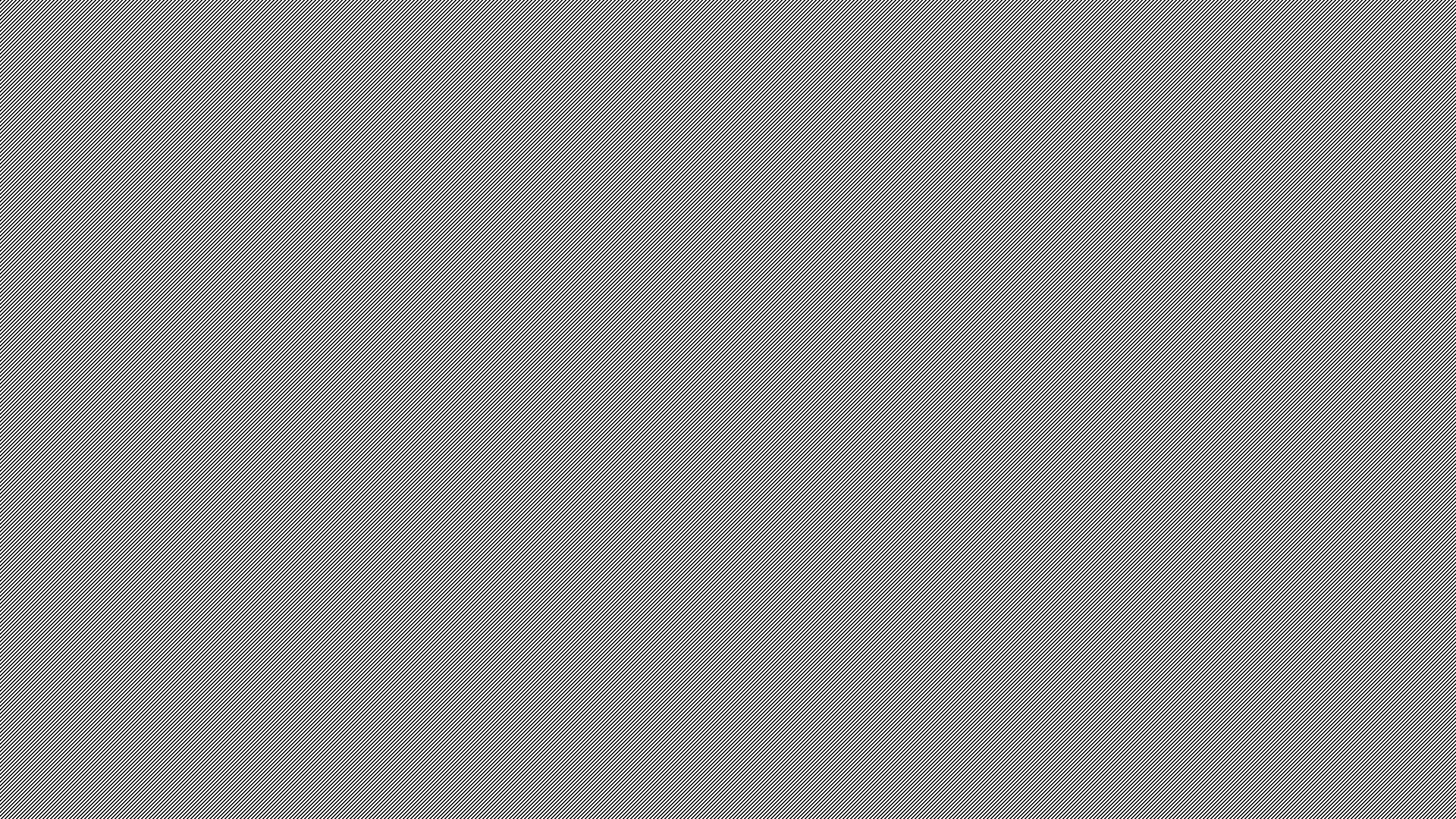 More Disadvantages
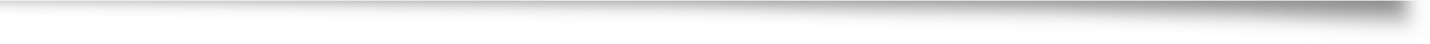 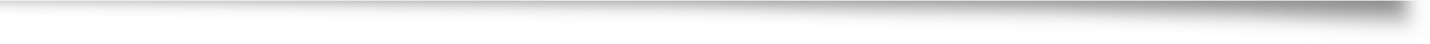 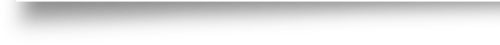 If your beneficiary dies:
The deed may not provide for the descendants of the beneficiary to inherit their share of the property

Example: If your beneficiary child dies, will their share go to your grandchildren by that child or will your remaining children divide their share?
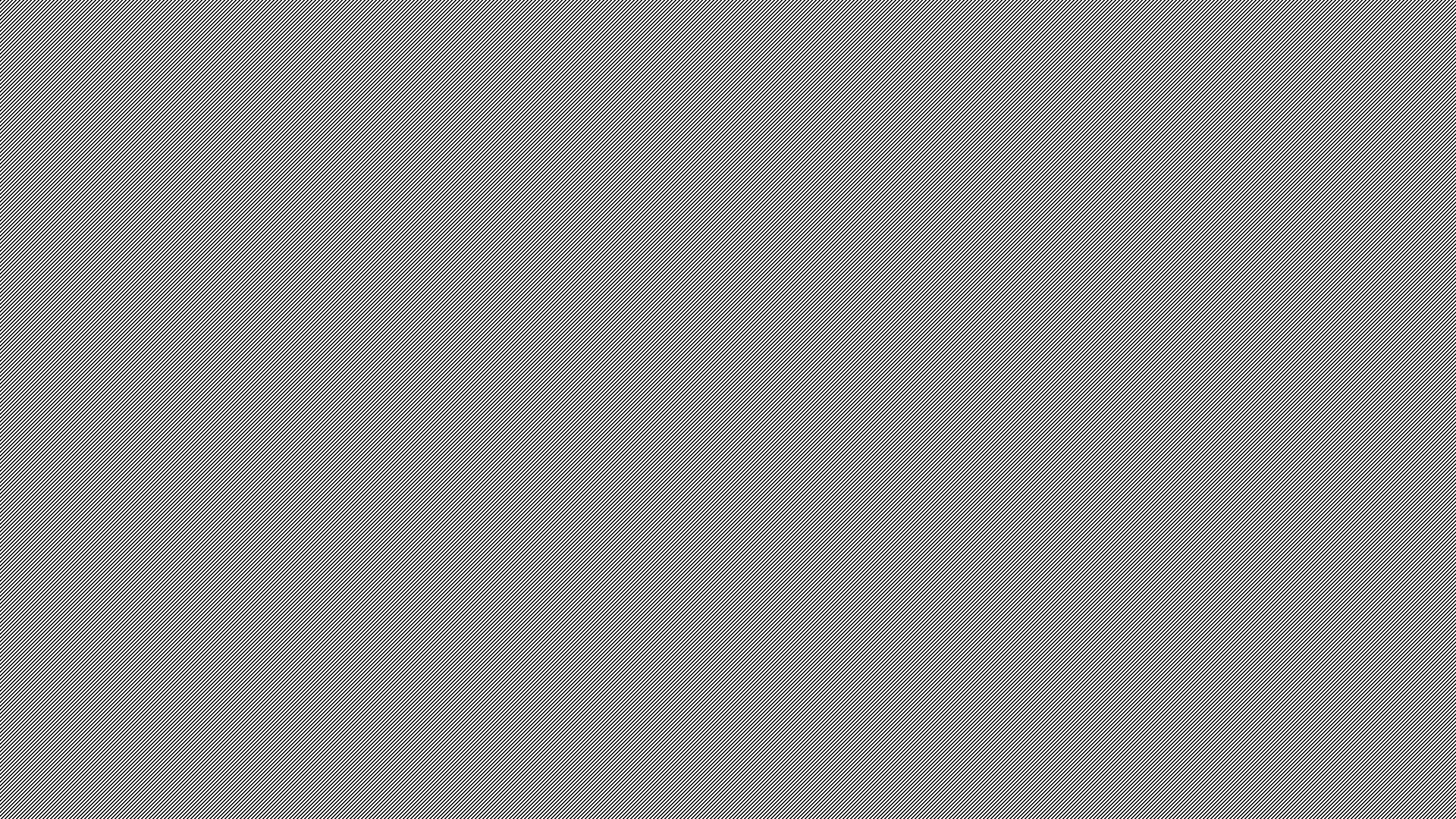 Lady Bird Deeds and Loans
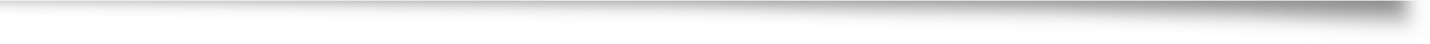 Lady Bird Deeds and Your Estate Plan
If your will says your house goes to all three of your children, but the Lady Bird Deed leaves the house to only one child, the deed controls.
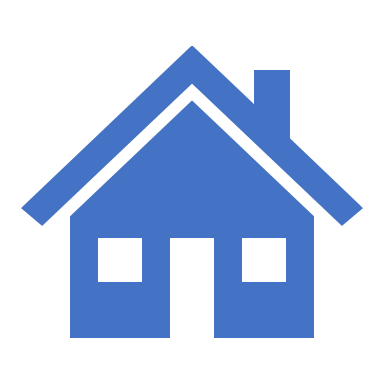 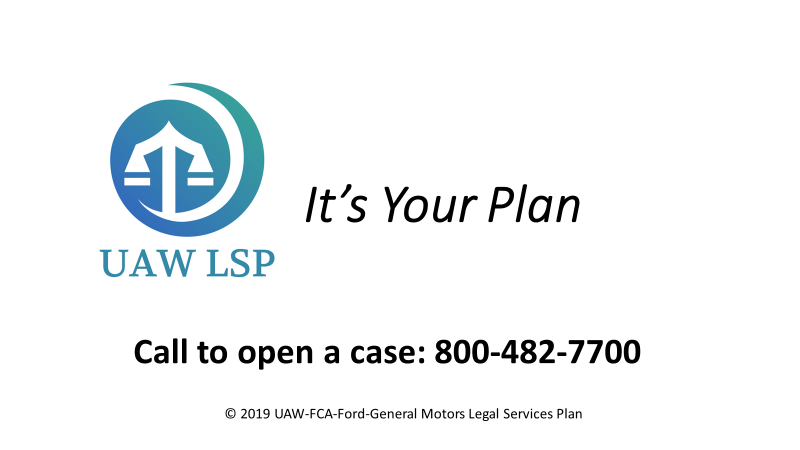 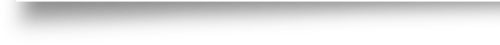